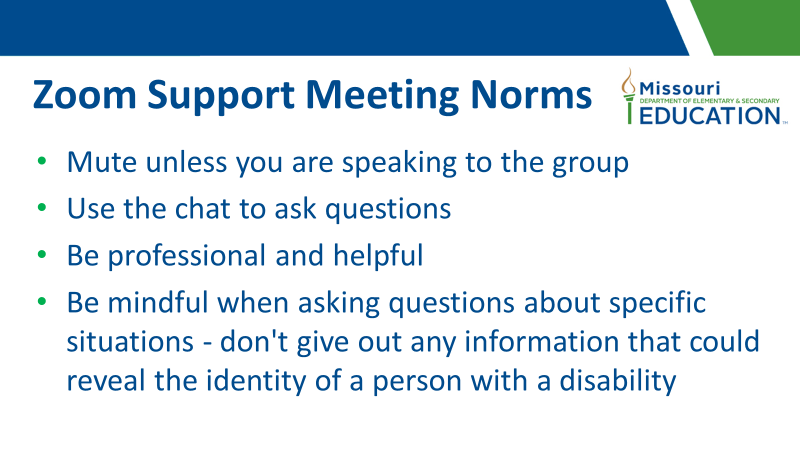 1
Thoughts for Today’s Meeting
2
Ask questions in chat at end of today’s session or email questions to 
Tiffiney Smith: tdsmith@semo.edu
or
Jeanne Rothermel: jrothermel@edplus.org


Today is just an overview of assessment practices: Read and review supporting resources such as Myth of the Month and resources cited within presentation for deeper understanding of content provided today
Specific Learning Disability Follow Up Questions
3
1) What is an appropriate threshold to determine excessive absences?
2) I would like a better form for Psychological Processing Deficits that is more in line with what you discussed today.
3) Can you have observations completed before permission given on other areas of disability as well?  I’m thinking of the Emotional Disturbance category.
4) Is there anything having a dyslexia diagnosis changes in regard to the process to determine eligibility? Or is this just another piece of the puzzle, and reason to suspect a disability?
[Speaker Notes: Before making the determination that a student has met SLD eligibility criteria, the team must consider the special exclusionary factors listed in Standards….Specifically the team has to rule out the lack of instruction in math and reading as being the PRIMARY cause of the student’s lack of achievement. If the student’s attendance records indicate the student has had a pattern of excessive absences then the team should examine what role the absences may be playing in the student’s underachievement. Students have to be in attendance in order to access instruction. If students are not attending school, they are missing out on critical instruction, especially in core content areas such as reading and math. Research has shown that if a student is not in attendance at least 90% of the given school days, their learning is greatly impacted. A key point to keep in mind when determining the impact of a student’s absences on their achievement, is that learning is individual and contextual to the learner. For some students, a few days of absences can greatly impact their achievement levels, whereas other students may miss a few days, and their achievement will not be impacted as much. Individuals are unique in their learning profiles and their regression levels. Each student’s attendance record should be analyzed within the context of the learner and within the context of the pattern of absences (when did the absences occur? Start of year, end of year, all throughout year, over multiple years, just one year, early elementary during rapid growth of early literacy and math skills?) 
Teams are advised to align their consideration of attendance rates with the desired attendance rate established with their board policy. If the attendance rate of the student falls below the accepted attendance rate of their board policy, then teams should analyze how the lack of attendance could be impacting the student’s ability to receive benefit from instruction in reading and math.]
Specific Learning Disability Follow Up Questions
4
5) Does auditory processing fall under SLD?
6) How can teachers assist students who are slow learners? 
7) What to do with slow learners who may have 22 point discrepancy?
8) What about slow learners and the use of professional judgment?
Specific Learning Disability (SLD) Q & A
Evaluation and Assessment Guidance
April 21, 2022
Evaluation and Assessment Guidance
6
Common Vocabulary: Defining Assessment, Evaluation, Test
Purpose of Evaluation
Setting the Stage for Appropriate Evaluations 
Guiding Principles for Assessment Practices
Action Steps

DESE Assessment Myth of the Month
Assessment
7
Assessment: The processes of systematically observing, gathering, and recording credible information to help answer referral questions and make decisions. Assessment is an inquiry based, problem solving process.
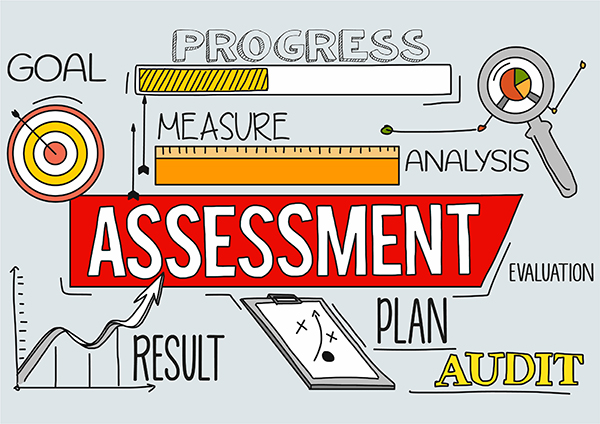 Evaluation
8
Evaluation: Procedure used to determine whether a student has a disability under IDEA and the nature and extent of the special education and related services that the student needs.
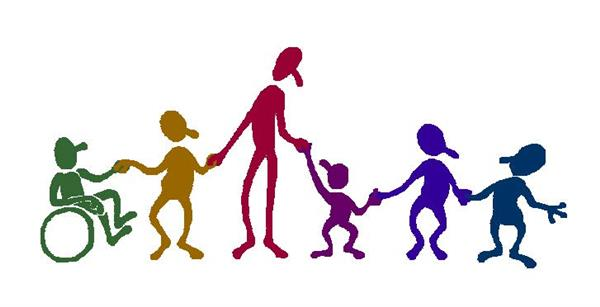 Test
9
Test: One type of data collection tool. It measures a student’s mastery of a skill or knowledge of content. There are many kinds of tests; norm referenced and criterion referenced are the most common. Tests are also commonly referred to as “measures” or “instruments” or “assessments”.
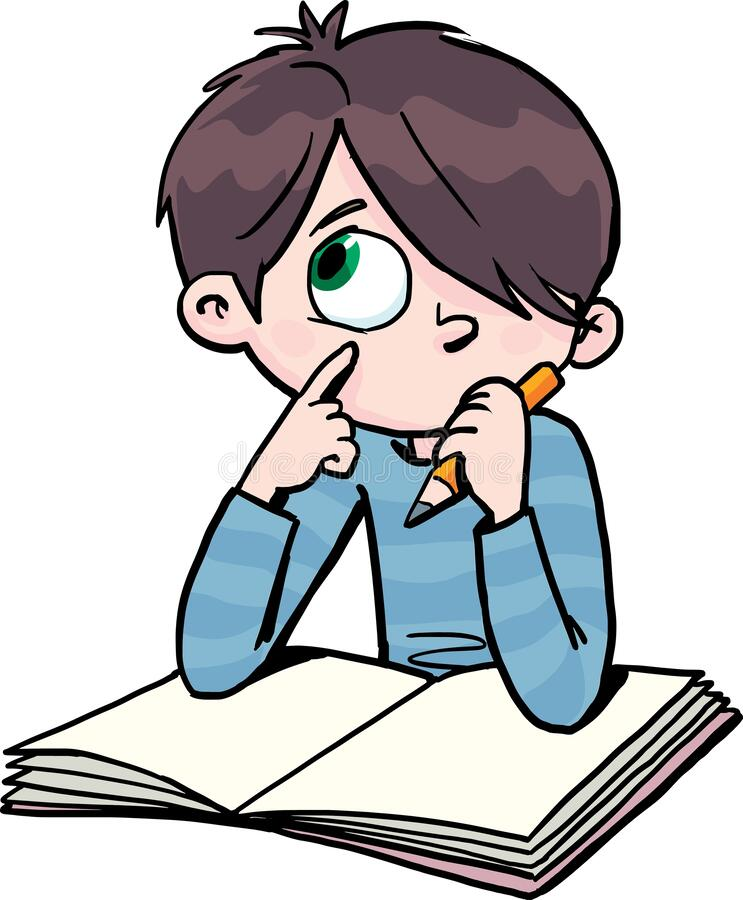 Purpose of Evaluation
10
Evaluations under IDEA serve a dual purpose
Remember: Evaluation=D2
Determine eligibility under IDEA 
Direct educational decision making for the student
Setting the Stage for Evaluations
11
Evaluations must be driven by the referral concerns
Referral               RED             Evaluation
Setting the Stage for Evaluation
12
What specific concerns prompted the referral?
Have those concerns been adequately described in the Review of Existing data?
Are there other concerns that came up in the RED discussion?  Are they adequately described?
What specific tests or other assessment measures would line up with the concerns noted? Have we tailored the assessments to the child?
Are we accustomed to giving all kids the same assessments whether they need them or not?
Clinical (Professional) Judgement in the Evaluation Process
13
Clinical expertise and professional judgement are woven into the entire evaluation process.  Decisions are made based on data at all points.
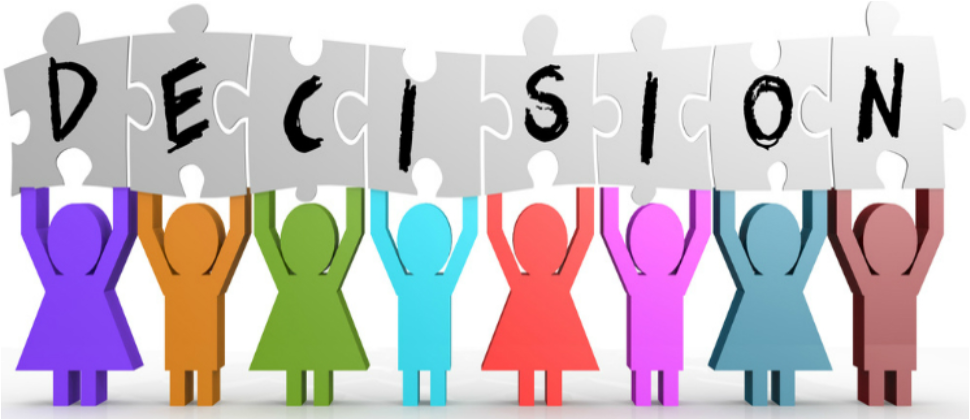 14
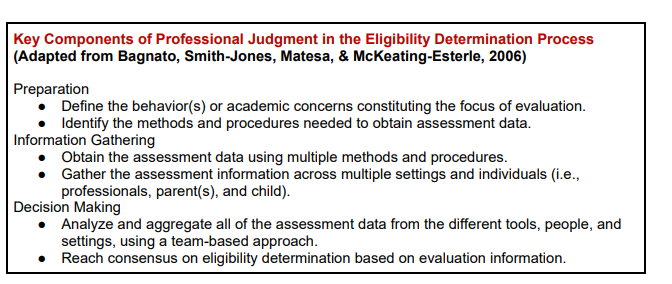 High Cost of Not Getting It Right
15
Disability “labeling” life long consequences
Lower academic expectations 
Lower achievement
Fewer post secondary options
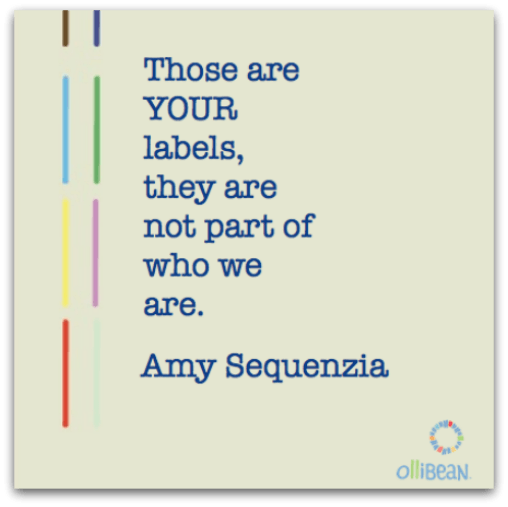 Assessment Practices
16
IDEA Evaluation Requirements
17
No single measure or assessment is used as the sole criterion for determining eligibility and educational programming for a student.
Assessment is conducted in all areas related to the suspected disability.
The evaluation is sufficiently comprehensive to identify all of the student’s special education and related services needs.
A variety of assessment tools and strategies are used to gather relevant information to determine educational needs of the student.
Technically sound instruments are used.
Assessments must be conducted by trained and knowledgeable assessment staff.
34 CFR 300.304 and Missouri State Plan for Special Education Regulation III
Evaluation and Testing Standards of Practice
18
Code of Fair Testing Practices in Education


APA Guidelines for Psychological Assessment and Evaluation 


Standards for Educational and Psychological Testing
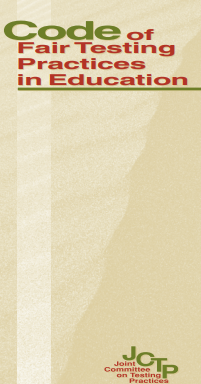 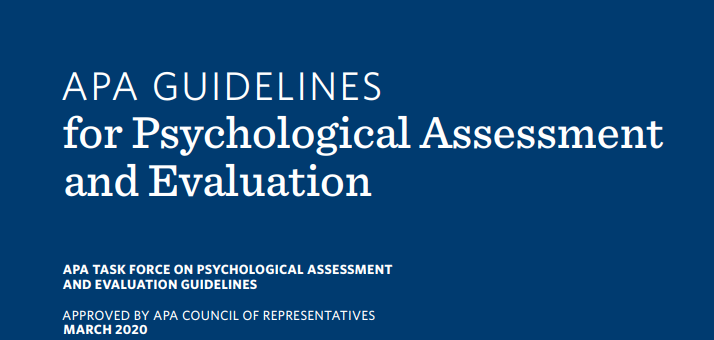 Code of Fair Testing Practices in Education: Guiding Principles
19
Selecting Appropriate Tests
Qualifications of Assessment Users
Technical Knowledge  
Assessment Administration 
Assessment Scoring 
       Interpreting Assessment Results
Communicating Results 


(2014) Joint Committee on Test Practices which is a collaborative effort between American Counseling Association (ACA), the American Educational Research Association (AERA), the American Psychological Association (APA), the American Speech-Language-Hearing Association (ASHA), the National Association of School Psychologists (NASP), the National Association of Test Directors (NATD), and the National Council on Measurement (NCME).
Selecting Assessment Tools
20
Individualized assessment
Norm Referenced tests
Criterion Referenced tests
Observations
Interviews

Assessment selection is thoughtful, intentional and inquiry driven based on the unique needs of the student  
What areas of concerns and needs did the team identify during the referral and RED process?
What questions do you want answered?
What specific data do you need?
Does the assessment assist in answering the questions or address concerns brought forward in the referral and RED process?
Selecting Assessment Tools: Comprehensive Evaluation
21
Comprehensive evaluation does not necessarily mean giving the entire battery of a norm referenced test

Data collected during the RED and referral process should drive the selection of assessment tools

Avoid over testing by clearly identifying the data that needs to be collected to address the individualized student concerns
Idaho Training Clearinghouse: Avoiding Over Assessment
22
As the team creates an assessment plan, it is important to ensure that team members are only conducting assessments that provide necessary and relevant information. 
Watch the Avoiding Over Assessment video for more information.
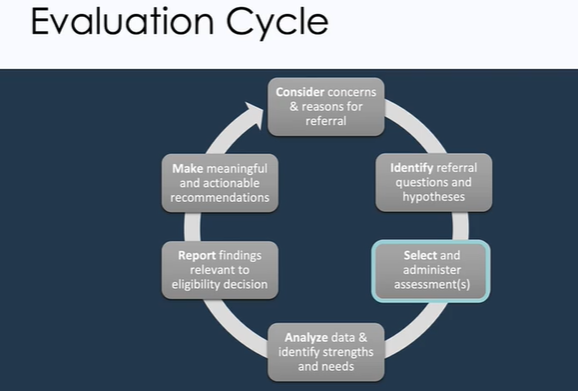 Qualifications of Assessment Users
23
Qualified assessment users must demonstrate appropriate education, training, and experience in using tests and measurements

Assessment users should  posses a deep understanding of the assessment tool, as well as, a high level of skill administering them

Qualifications for test administrators are set forth by test publishers (not DESE) , based on professional standards 

Staff should not administer assessments for which they are not qualified to administer
Qualification Guidelines
24
Pearson’s Qualifications Policy  

The "Qualified User" is the individual who assumes responsibility for all aspects of appropriate test use, including administration, scoring, interpretation, and application of results. Some tests may be administered or scored by individuals with less training, as long as they are under the supervision of a Qualified User. To assist the qualified user, each test manual will provide additional detail on administration, scoring and/or interpretation requirements and options for the particular test.
Qualifications of Assessment Users
25
Qualification “B”: Masters, formal training on assessment of children
Woodcock Johnson IV Achievement (WJ IV ACH)
Wechsler Individual Achievement Test IV (WIAT 4)
Vineland 3

Qualification “C”:  Doctorate, or Licensed Psychologist, Psychological Examiner
Wechsler Intelligence Scale for Children V (WISC V)
Stanford-Binet Test Fifth Edition  (SB5)
Woodcock Johnson Cognitive IV (WJ COG IV)
Qualification of Assessment Users
26
Many assessments require a higher level of training for staff who interpret the assessments.

“Only individuals who have received professional training in educational or psychological assessment should interpret the results of the WIAT III.”  -WIAT III User Manual

“Competent interpretation of the WJ IV ACH requires a higher degree of knowledge and experience than is required for administering and scoring the tests. Graduate-level training in standardized assessments and a background in diagnostic decision-making are requisite. The level of formal education necessary to interpret the WJ IV ACH is typically documented by successful completion of an applicable graduate-level program of study that includes, at a minimum, a practicum-type course covering administration and interpretation of standardized test of academic achievement.” WJ IV ACH, Manual
Qualification of Assessment Users
27
Staff should keep proof of training for each assessment they administer and interpret
Training activities could include manual study groups, publisher provided trainings and online webinars, individual self study trainings, LASE group trainings, RPDC trainings, assessment trainings provided by national organizations such as APA, NASP, etc
Each time a test is updated, additional training is required.
Technical Knowledge
28
Technical aspects of the test should be reviewed for:
Validity: The degree the tool measure and identify what it’s intended to measure
Reliability: Consistency of the tool to measure same construct over time, between raters, and over multiple administrations of test
Error of Measurement: Estimate in the amount of error of the test.
Normative samples: The population used to norm the test can influence the mean and the reliability of the test.
Technical information can be found:
Test manual
Buros.org Buros Center for Testing online test reviews
Professional Organizations
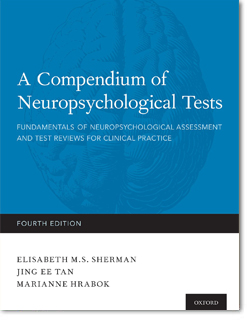 Technical Knowledge
29
Users should know the intended purpose and scope of the assessment
Assessments should only be used  for the purpose intended (ie screener vs comprehensive test of achievement)

Users should understand the limitations of the assessment
Validity coefficients 
Reliability coefficients 
How constructs are measured on test 
Item density (sufficient floor and ceiling)
Norm stratification method (inclusive of special populations, diverse cultural groups,etc. )
Date assessment was normed and published (Flynn Effect)
Technical Knowledge
30
When should we update our tests to the newest edition?

In order for tests to retain their validity and reliability it is important for the most current editions of the assessments to be used.  While there is no clear rule regarding the time frame required to transition to the newest edition of a test, there is a “community standard” or professional consensus that you should switch to the newer test edition within one year of publication. (Pearson, When to Upgrade to the Newest Revision of a Test)
Technical Knowledge
31
What do specific tests measure? 
Review the test manual for information related to:
Task complexity charts 
Task demand charts
Input, Process, and Output demand charts 
Constructs assessed and how they are assessed
Adaptive behaviors vs maladaptive behaviors 
Reading  (cipher knowledge vs reading outcome)
Broad and narrow abilities of intelligence
Task Demand Chart Example WJ IV ACH
32
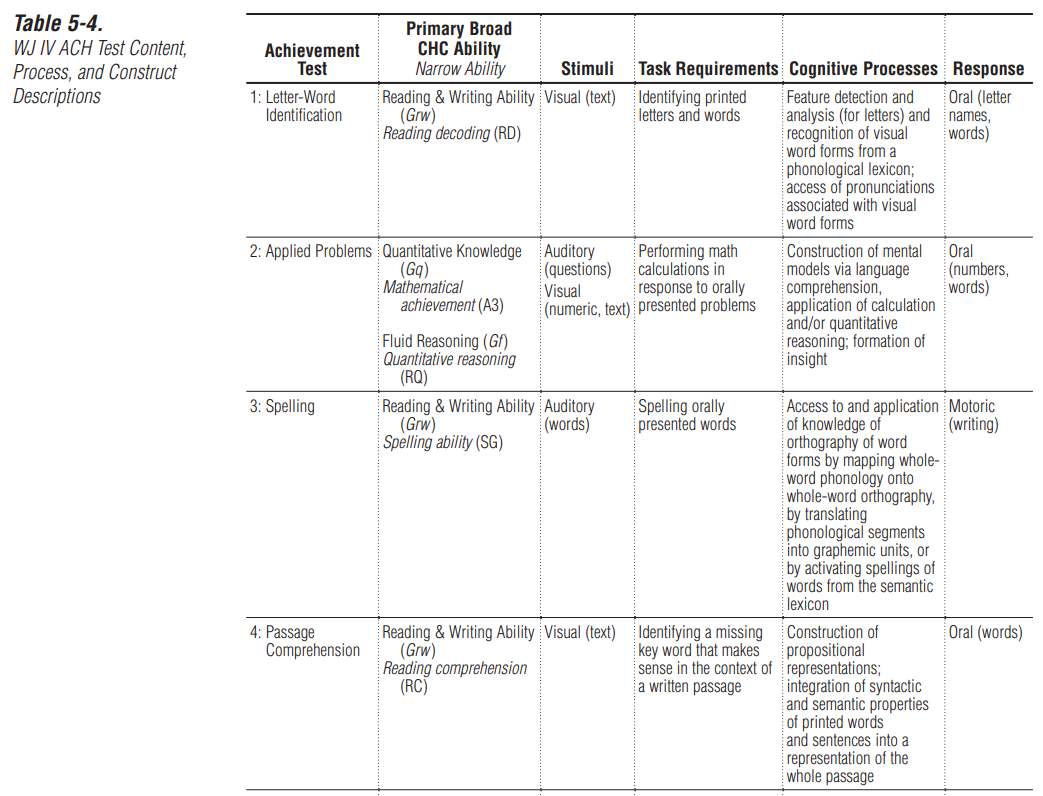 WJ IV ACH 
Technical Manual, pg 127
Task Demand Chart Example KTEA 3
33
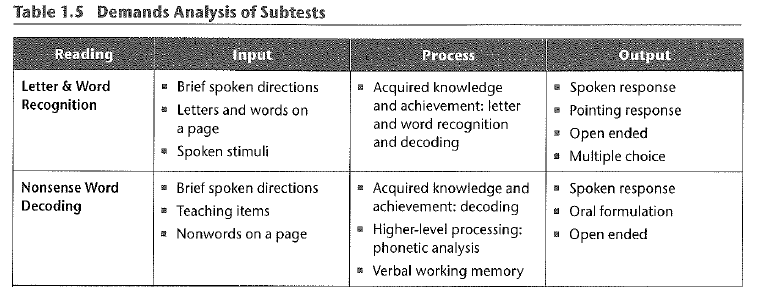 KTEA 3 Administration Manual, pg 8-13
Technical Knowledge
34
Achievement tests measure cognitive processes paired with an academic skill
WIAT and KTEA manuals: “Student engages in the expected cognitive process when responding to the test item (academic skill)” 
Norm-referenced tests of achievement are not valid measures of a student’s mastery of curriculum or grade level standards.
They do not measure mastery or progress towards curriculum or state  standards
They are not validated for this purpose
Limited scope and breadth of items for each age and grade
Best way to measure mastery or progress toward attainment of curriculum or grade level standards is using curriculum based measures (CBMs)

Intellectual Development and Specific Learning Disability: The Role of Norm-Referenced Tests, Dr. Edward Schultz
Assessment Administration
35
Follow ALL  standardized testing procedures to maintain validity of test results
Starting points, basals, ceilings, practice items
Following directions “with precision”
Queries and prompts
Time limits
Materials
Breaks and number of testing sessions
Order of administration
Use of manipulatives and required technology for administration
Feedback

If any non-standardized assessment procedures are used then they MUST be described in evaluation report.
Know thy manual!!!!
Assessment Administration
36
Non-standard Administration Guidance: 
Any scores obtained from non-standard administration of an assessment should be used primarily for descriptive, informative purposes. 
The evaluator must recognize and document that the scores cannot be interpreted because the scores obtained are inaccurate and misleading. 
Any scores reported must be clearly identified as estimated scores and should be reviewed with extreme caution.
Assessment Administration
37
Be sensitive as to when you pull students for testing sessions
Avoid pulling from preferred activities
Build rapport with students 
“Establishing a relationship conducive to eliciting the examinee’s best performance is one of the most important preconditions for accurate individual testing.” KTEA 3 Manual
Note behavioral observations during testing session in the evaluation report
Behavior observations during testing can provide valuable insight and data
Assessment Scoring
38
Follow test manual for basal and ceiling rules
Give credit for all allowable responses, adhere to standardized scoring procedures
Double check calculation of raw scores
If any outlier scores are obtained, recheck scoring or contact test publisher for  explanation. You want an answer for this before other stakeholders ask.
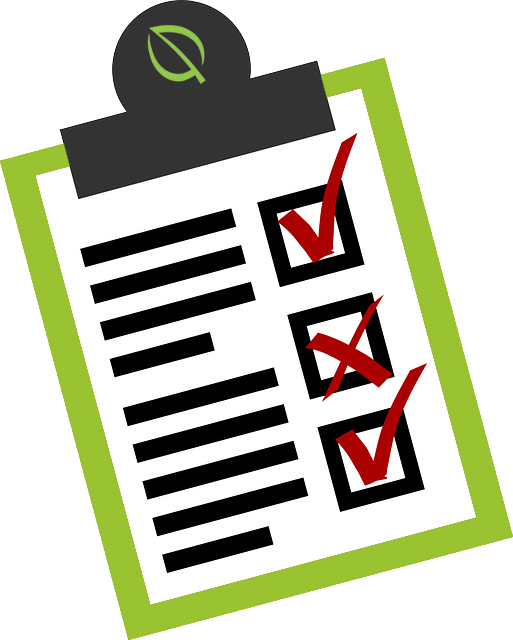 Interpreting Assessment Results
39
Accurate interpretation of assessment results requires an understanding of psychometric statistics and knowledge of assessments
2 Levels of assessment result interpretations
Intra-assessment
Cross assessment

Interpretation of assessment results should ALWAYS follow test manual guidance

Pearson and Riverside Insights offer several free interpretation webinars and resources on their websites
Interpreting Assessment Results
40
Norm Referenced Tests (NRT) compare an individual child’s performance to that of the norming group 
NRT compare the child  to similar children on a given set of skills and knowledge
NRT standard scores do not provide information about what the child does and does not know
Scores on NRT indicate the student’s ranking or position relative to the norming group 
NRT standard scores fall into a normal distribution or a naturally occurring distribution of scores
[Speaker Notes: The WISC-V was normed on 2,200 children while the WJ IV was normed on over 7,000 children]
Interpreting Assessment Results
42
Standard Score (SS): A type of score, in which the student’s raw score is converted to a standard unit of measurement; 

Often reported for index scores, composite scores, domain scores

SS distribution has known values for the mean and standard deviation.
Normal distribution: Mean=100, Standard Deviation= 15
Refer to assessment manual for mean and standard deviation of specific assessment.
Interpretation of Assessment Results
43
Percentile Rank:
Percentile Rank indicates the status or relative standing of an individual within a specified group (e.g., norms group), by indicating the percent of individuals in that group who obtained lower scores. 
For example, if a 12 year old student earned a 75th Percentile Rank on the test of Oral Language, this would mean he or she scored better than 75 percent of the 12 year old students in the norm group who were administered that same test of Oral Language. 
This also implies that the only 25 percent (100 - 75) of the norm group scored the same or higher than this student.
Glossary of Testing, Measurement and Statistical Terms, Riverside Insights, 2014
Interpreting Assessment Results
44
How do you select a normative sample to use as a comparison?
Age based norms vs grade based norms
Review updated publisher recommendations
Important to know the difference between the two sets of norms and the appropriate use of each set
Interpreting Assessment Results
45
Age based norms provide for comparison against other children of the same age 

Grade based norms provide for comparison against other children of in the same grade
Interpreting Assessment Results
46
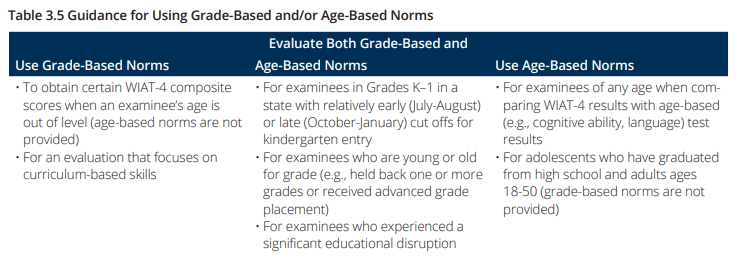 Special Considerations for Score Interpretations, Pearson 2020
What Norms Should I Use? Riverside Insights, 2020
Interpreting Assessment Results
47
“When comparing WIAT-4 (or any other achievement assessment) results with age-based (e.g., cognitive ability, language) test results as part of a comprehensive evaluation, age-based norms are necessary so that all test results are being compared to a similar reference group.”

Special Considerations for Score Interpretations, Pearson 2020.
Interpreting Assessment Results
48
Choosing a particular score simply because it is lower, is higher, or meets eligibility criteria is inappropriate, as all scores must be considered within the context of other data sources and other information about the child.

New Mexico Technical Evaluation and Assessment Manual, 2017
Communicating Assessment Results
49
Report all levels of scores obtained
Include charts and graphs of results in addition to narrative describing constructs assessed on each test and subtest
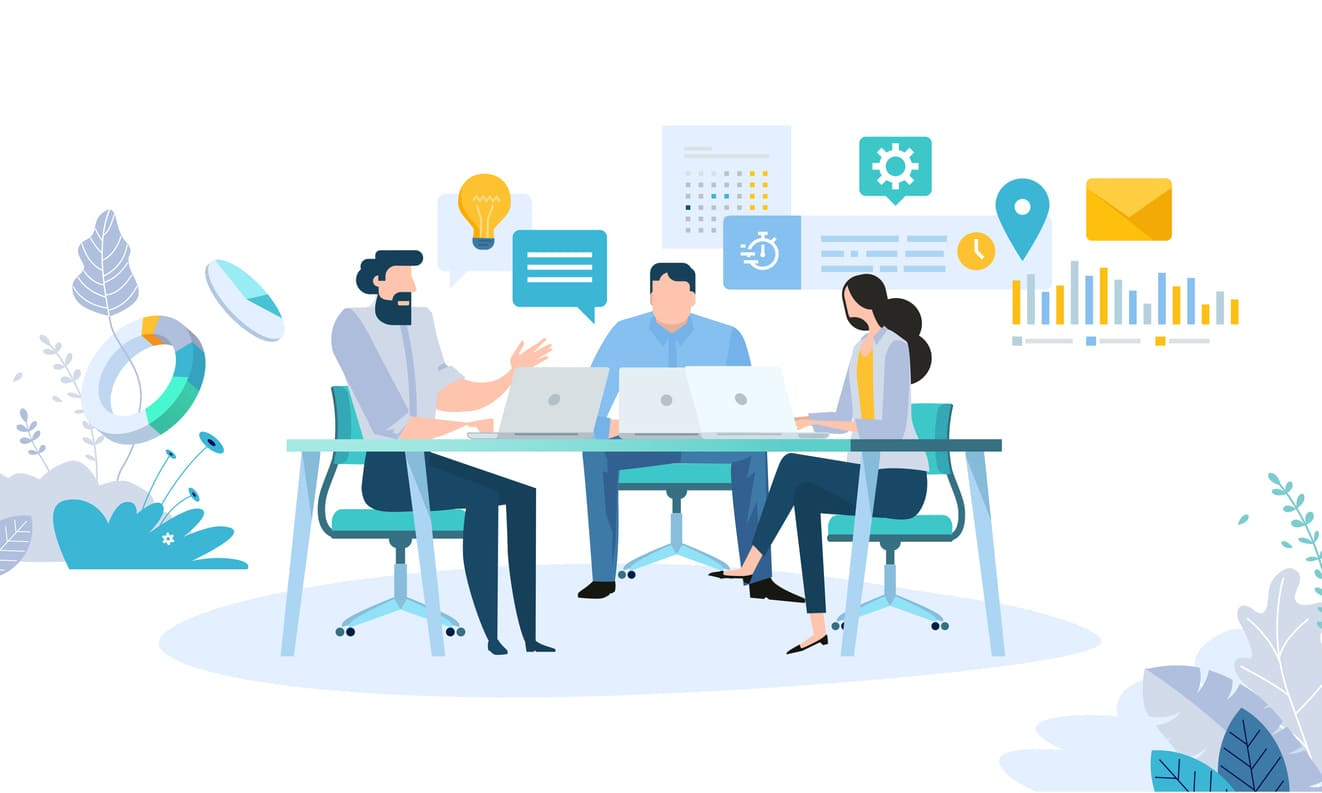 Communicating Assessment Results
50
Be familiar with score reports and resources each assessment can provide
Vineland: Item score comparison between raters, intervention suggestions, task complexity
BASC: F Index looks for negative distortion of ratings, C Index looks for consistency within respondent’s rating, intervention suggestions
KTEA: Error pattern analysis and corresponding goal suggestions
WIAT 4: Error analysis and corresponding goal suggestions
Action Steps
51
Review process used when determining which assessment tools to use
Check versions of tests you use, see if you need to update
Review training levels of all assessment staff
Plan for training on the various assessments your system uses
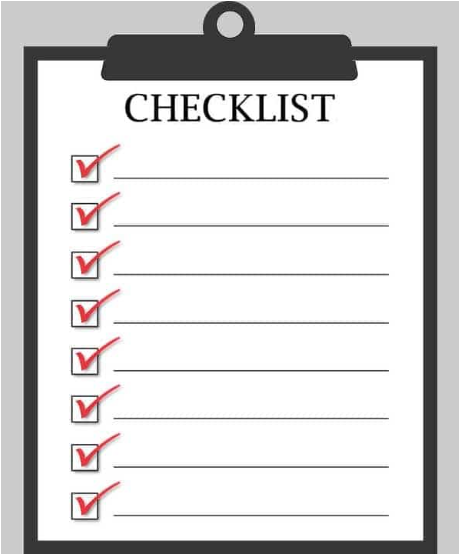 RPDC Assessment Specific Training
52
Virtual: WIAT 4 Administration and Interpretation: June  14 and 15, 2022 9am-12pm 

Virtual: KTEA 3 Administration, Scoring, Interpretation and Error Analysis  September 13 and 20, 9am-12pm
For additional information contact: Tiffiney Smith tdsmith@semo.edu
RPDC Assessment Specific Training
53
In person, WJ IV Cognitive Administration and Interpretation, Fall 2022, Southeast RPDC 
In person, Battelle-3 Administration and Interpretation, Fall 2022, Southeast RPDC
In person, Assessment Of Learning Academy, Dr. Edward Schultz, 3 sessions throughout the 2022-2023,  Southeast RPDC, focusing on intellectual, academic, language and executive functioning development and assessment
54
Please Fill Out Our Survey
Survey Link:
 https://forms.gle/RJd25C7Q6PXPGeqW8
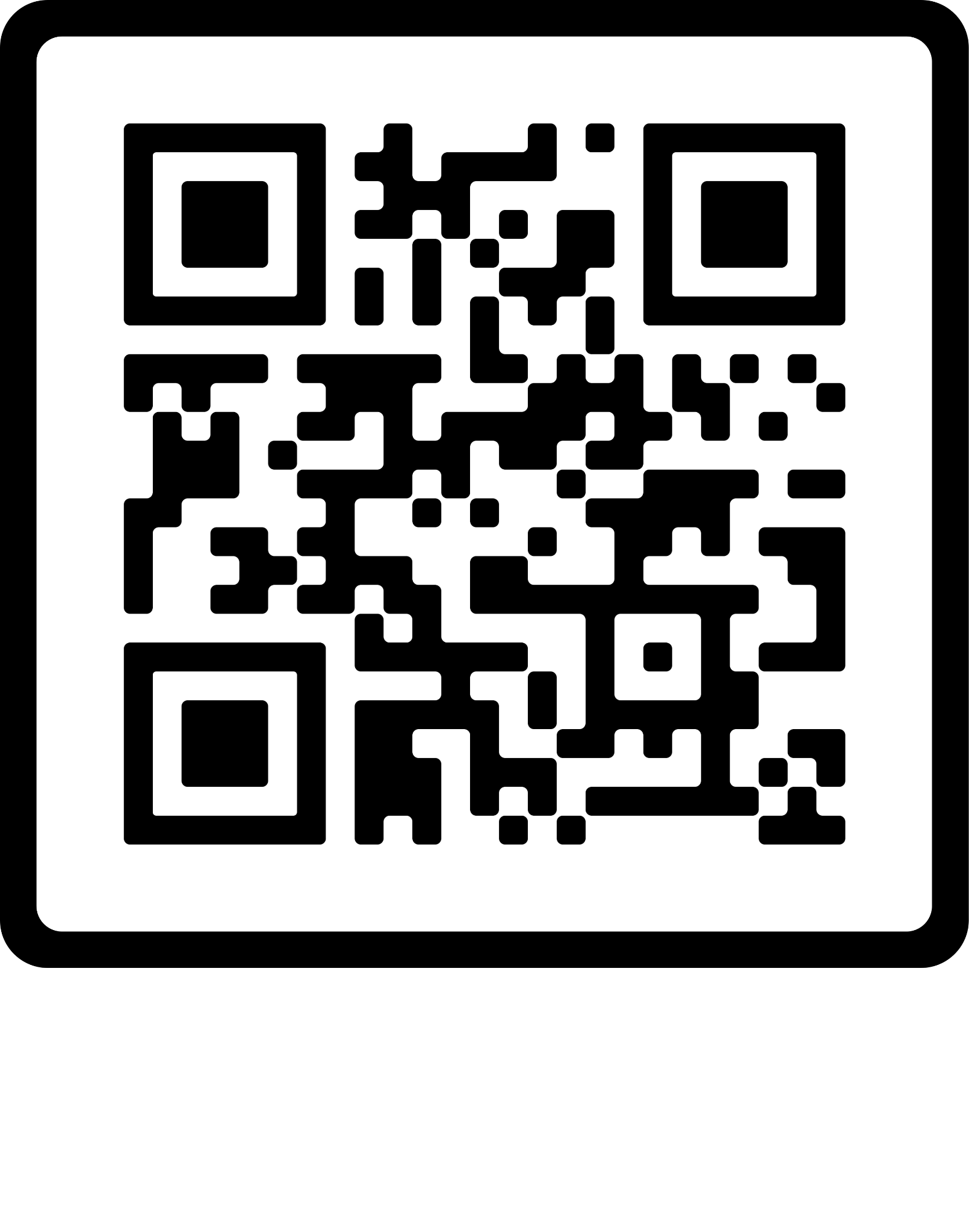 Scan Me